Происхождение человека
Человек - это высший представитель животного мира, имеющий сознание и интеллектуальные способности. Но каким образом произошла эволюция человека?
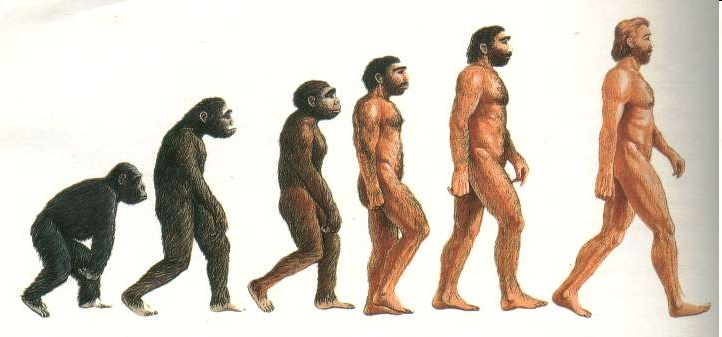 Эволюция человека
Наука утверждает, что процесс эволюции человека занял около 6 млн. лет. Однако, до сих пор нет единого мнения о том, когда появился первый человек.
Дриопитек
Человекообразные обезьяны (шимпанзе, орангутанг, горилла)
Рамапитек
Австралопитек
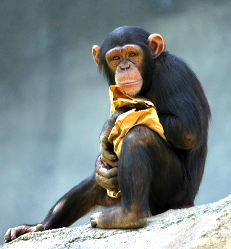 Человек умелый
Человек прямоходящий
Человек разумный
Человек не произошел от обезьяны, у нас общий предок
Виды древнейших людей
По мнению ученых, самыми древними людьми являются представители рода Australopithecus, которые жили примерно 4 млн. лет назад. Затем наступил период Homo habilis, а затем Homo erectus.
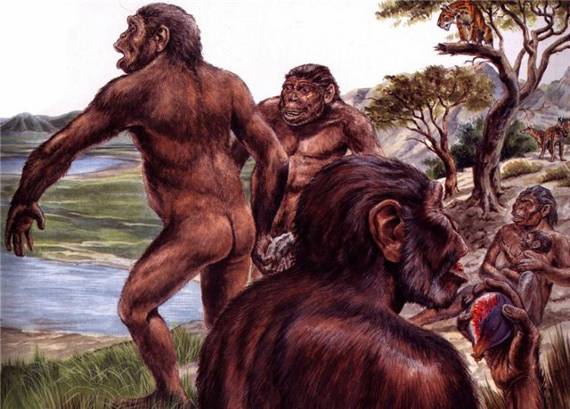 1. жили в степях и саваннах;
2. редкая шерсть;
3. ходили на двух конечностях;
4. использовали камни и палки для защиты и нападения;
5. питание смешанное
6. орудия труда не делали
Человек умелый
1. изготавливал орудия труда из камня;

2. строил хижины из колючих веток;
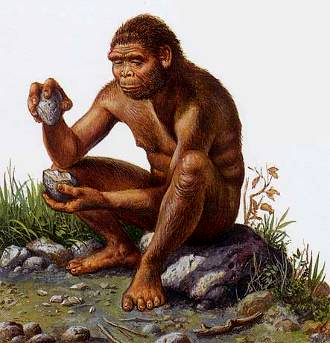 3. использовал огонь, но добывать не умел
Человек прямоходящий
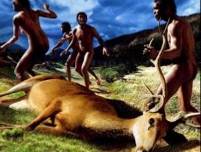 1. прямая осанка, человеческая походка;

2. коллективная планируемая охота;

3. появились зачатки речи
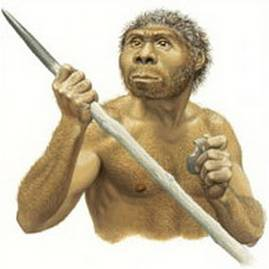 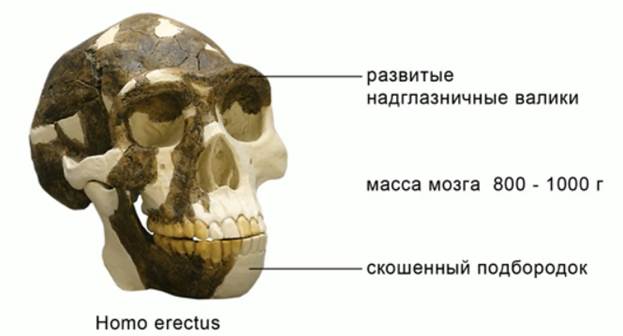 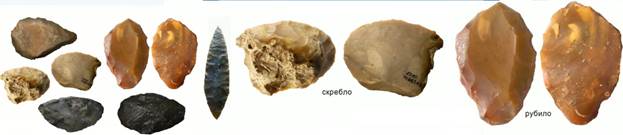 Современный человек
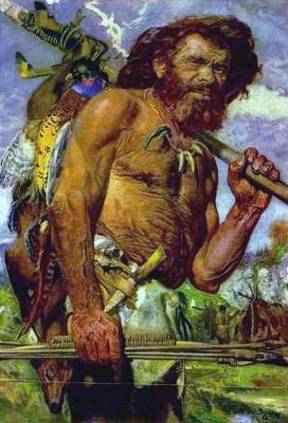 Современный человек - Homo sapiens - появился 200-300 тыс. лет назад в Африке. Быстрый развитие человечества началось около 50 тыс. лет назад, когда начались первые затяжные переселения.
Заключение
Путь человека к современному состоянию очень длинный и сложный. Однако, благодаря научным исследованиям, мы можем понять, как произошла эволюция человека и кем мы стали сегодня.